Figure 2. Group averaged areal mean signals over the left and right occipital, temporal, and frontal cortex, and the ...
Cereb Cortex, Volume 18, Issue 2, February 2008, Pages 456–466, https://doi.org/10.1093/cercor/bhm076
The content of this slide may be subject to copyright: please see the slide notes for details.
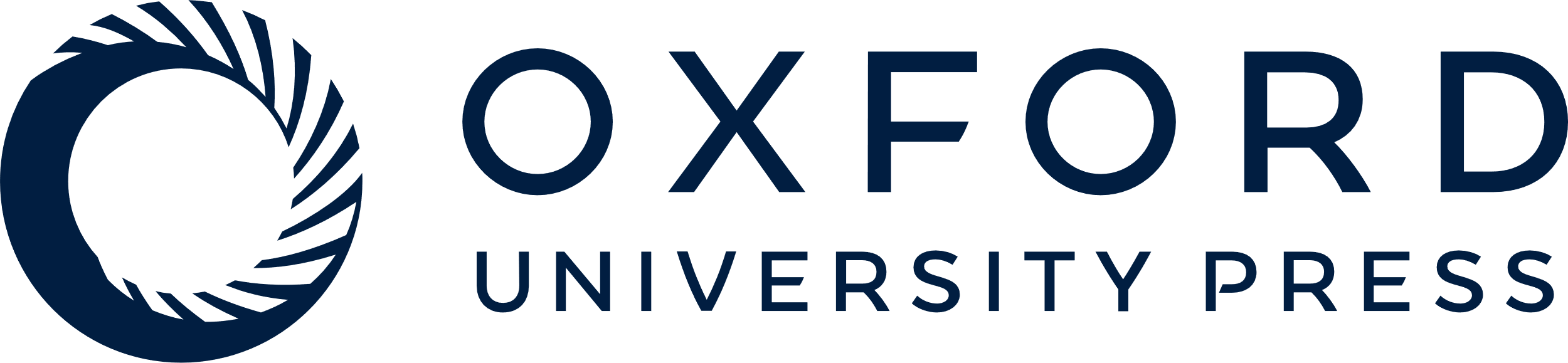 [Speaker Notes: Figure 2. Group averaged areal mean signals over the left and right occipital, temporal, and frontal cortex, and the parietal cortex.


Unless provided in the caption above, the following copyright applies to the content of this slide: © The Author 2007. Published by Oxford University Press. All rights reserved. For permissions, please e-mail: journals.permissions@oxfordjournals.org]